Very weak monohydroxide bases: 
These bases Ka values are lower than 10-8  M. For this reason, it hasn’t any strong OH- that titratable in water media. But, it will be titratable with some strengthening compound. Anilin and pyridine are examples to these bases. This kind of bases should be titratable in non-water media. For calculation of pOH, OH-  from water has not omitted.


Relations between Ka and Kb
 






   Ka x Kb = Kw
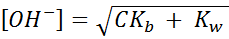 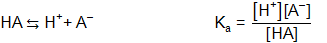 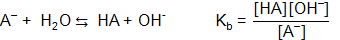 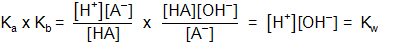 In Diprotic acids:






Ka1 x Kb2 = Kw   
Ka2 x Kb1 = Kw

pH Calculations in Salt Solutions
pH of salts are calculated related to form of salts. Hyrolysis is significant in calculations. Generally salts are divided to 4 group.
Established from strong acids + strong bases (For example; NaCl: HCl + NaOH)
Established from strong acids + weak bases (For example; NH4Cl: HCl + NH4OH)
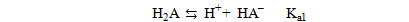 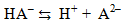 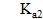 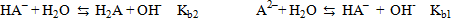 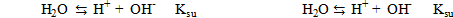 c) Established from weak acids + strong bases (For example; CH3COONa: NaOH + CH3COOH)
d) Established from weak acids + weak bases (For example; CH3COONH4: NH4OH + CH3COOH)

Established from strong acids + strong bases (For example; NaCl: HCl + NaOH)
 
When these types of salts are hydrolysis, equal amount and equal strength of [OH-] and [H+] are occurred. 

NaCl + H2O → Na+ + Cl- +OH- + H+ 
Consequently, the media is neutral and pH = 7. pH is not changed with concentration.
Established from strong acids + weak bases (For example; NH4Cl: HCl + NH4OH)
NH4Cl is a salt that has a high solubility in water. In water , this salt is ionized as;
NH4Cl → NH4+ + Cl-
A compound from weak bases (NH4+) hyrolysis water;
NH4+ + H2O  NH4OH + H+ 
Balance of this reaction is;




Whole of NH4+ are occured from dissolving of NH4Cl. Decreasing of amount of NH4+ are omitted due to using in hydrolysis. For these reasons, [NH4+] = C
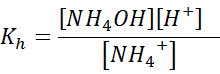 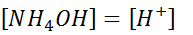 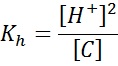 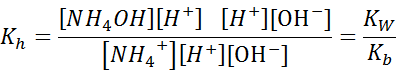 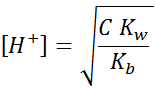 Established from weak acids + strong bases (For example; CH3COONa: NaOH + CH3COOH)
CH3COONa is a salt that has a high solubility in water. In water, this salt is ionized as;
CH3COONa  CH3COO– + Na+    
A compound from weak acid (CH3COO–) hyrolysis water;
CH3COO–  +  H2O    CH3COOH  +  OH-
Balance of this reaction is;


[CH3COOH] = [OH-]
Whole of CH3COO–   are occured from dissolving of  CH3COONa . Decreasing of amount of CH3COO–  are omitted due to using in hydrolysis. For these reasons, [CH3COO–] = C
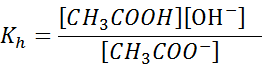 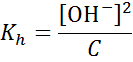 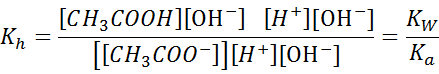 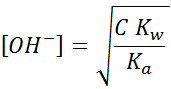 Established from weak acids + weak bases (For example; CH3COONH4: NH4OH + CH3COOH)

CH3COONH4 is ionized in water as % 100. 
CH3COONH4      CH3COO–  + NH4+      
        As we know that CH3COO– from weak acid and  NH4+      from weak base, these two compounds hydrolyse water. After necessary omitting;



If the strength of a weak acid and a weak base are same, than pH is equal to 7. But, if this is not, pH is in area that which one is strong.
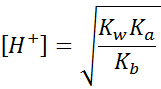 pH CALCULATIONS IN PROTONATED SALTS
Protoned salts still have a proton for releasing to experimental media.  Na2HPO4, NaH2PO4, NaHCO3 are examples to them. Generally, they are shown as NaHA and this is a salt of an acid H2A. H2A is ionized in two steps.
H2A     HA–  +  H+           Ka1
 HA–      A–  +  H+             Ka2 
NaHA in water;
HA–   +  H2O    H2A  +  
HA– + H2O  H3O+ + A2–         
Balance of these, the upper and bottom parts of fractions is multiply and divided by [H+] [OH-] and after necessary omitting;
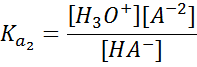 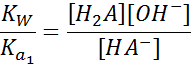 C = [H2A] + [HA–]  +  [A2–]
      [H+] + [N ] = [HA–] + 2[A2–] + [OH-]


After necessary omitting and shortinings;


For Salts derived from a weak acid structure as H3A (for example: H3PO4)  
Ionization balance of H3A;
        
  H3A     H2A–  +  H+           
  H2A–    HA2–  +  H+           
  HA2–       A3–     +  H+
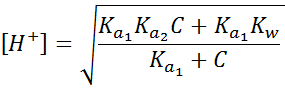 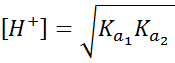 After necessary shortinings, 
For Na2HA                                               (Because; HA2– was existed in balances of 2nd and 3rd)     
For NaH2A                                                (Because; H2A– was existed in balances of 1st and 2nd) 
If there is not omitting, starting concentration should be add to calculations and for Na2HA (for example; Na2HPO4)


For NaH2A (for example: NaH2PO4;
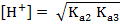 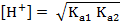 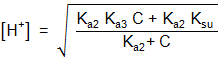 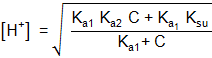